Algorithmen und Datenstrukturen
Prof. Dr. Ralf Möller
Universität zu Lübeck
Institut für Informationssysteme

Magnus Bender (Übungen)
sowie viele Tutoren
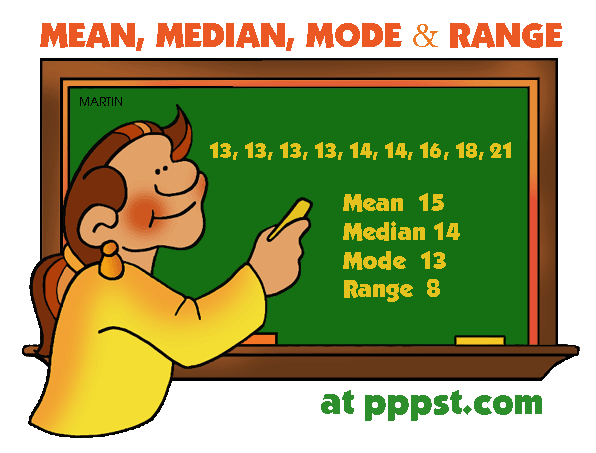 x
x
2
Selektion
Problem: Finde k-kleinstes Element in einer Folge von n Elementen

Lösung: Sortiere Elemente (z.B. Heapsort), gib k-tes Element aus! Zeit O(n log n)

Geht das auch schneller??

Ganz sicher für k=1 (min) und k=n (max)
Problemkomplexität:Ausschluss von n-1 Elementen nötig, also O(n)
3
http://www14.in.tum.de/lehre/2008WS/ea/index.html.de
Selektion
Ansatz: Verfahre ähnlich zu Quicksort





j: Position des Pivotelements nach Partitionierung
k<j: mach mit linker Teilfolge weiter
k>j: mach mit rechter Teilfolge weiter
10
5
19
1
14
3
5
14
1
3
10
19
j
4
http://www14.in.tum.de/lehre/2008WS/ea/index.html.de
Selektion
function quickselect(A, l, r, k)
  # A[l..r]: Restfeld, k: k-kleinstes Element, l≤k≤r
  if r == l return A[l] end
  z = rand(l:r)
  A[z], A[r] = A[r], A[z] # tausche A[z] und A[r]
  v = A[r]; i = l; j = r
  while true # ordne Elemente in [l, r - 1] nach Pivot v
    while A[i] < v   i += 1 end
    while A[j] >= v && j != l   j -= 1 end
    if i < j
      A[i], A[j] = A[j], A[i]
    end
    if j <= i   break end
  end
  A[i], A[r] = A[r], A[i]
  if k < i return quickselect(A, l, i - 1, k)
  elseif k > i return quickselect(A, i + 1, r, k)
  else return A[k]  end
end
5
[Speaker Notes: Update 27.11.]
Quickselect: Analyse
Aufwand T(n): erwartete Anzahl Vergleiche

Behauptung: T(n) ∈ O(n)
Begründung:
Pivot ist gut: keine der Teilfolgen länger als n ∙ 2/3
Sei p = Anteil der Fälle, in denen gilt: Pivot ist gut 

p=1/3
gut
1/3
2/3
Pivot gut: Restaufwand ≤ T(n · 2/3)
Pivot schlecht: Restaufwand ≤ T(n)
6
http://www14.in.tum.de/lehre/2008WS/ea/index.html.de
Quickselect: Analyse
T(n)		≤	cn + p · T(n · 2/3) + (1−p)·T(n)
      p · 	T(n)   		≤	cn + p · T(n · 2/3)
   	T(n)		≤	cn/p + T(n · 2/3)			≤ 	cn/p + c · (n · 2/3)/p + T(n · (2/3)2)  			...          wiederholtes Einsetzen 
			≤	(cn/p)(1 + 2/3 + 4/9 + 8/27 + ...) 
         			≤ 
         
         			≤                 .                     =  9cn ∈ O(n)
geometrische Reihe mit a0 = 1:
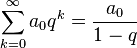 7
Überblick
Bisher behandelt:
Sortieren durch Vergleichen (vorige Sitzungen)
Lineares Sortieren
Prioritätswarteschlangen
Selektion von Elementen aus einem Feld (z.B. Median)
Es kommt:
Realisierung von Mengen
Assoziation von Objekten (über sog. Hashtabellen)
8